Rentenrechnung
Max und Jovi
Rente
Eine Folge von Zahlungen in gleicher Höhe und in gleichen Zeitabschnitten
Die Höhe der Zahlungen heißt Rentenrate R
die Rentenperiode ist der Zeitabschnitt zwischen zwei Rentenraten
Eine Renten kann sein:
vorschüssig: am Anfang einer Rentenperiode
nachschüssig: am Ende einer Rentenperiode
Rentenrechnung (händisch)
nachschüssig
vorschüssig
En = R *(1+i) -1
                       i

Bn =    R     *  (1+i)n – 1
          (1+i)n               i
En = R * (1+i) * (1+i)n – 1
                                         i

Bn =    R       *   (1+i)n – 1
              (1+i)n-1              i
Rentenrechnung in Excel
5 verschiedene Formeln:
BW=heutiger Gesamtwert zukünftiger Zahlungen
ZW=zukünftiger Wert einer Investition 
RMZ=konstante Zahlung einer Annuität pro Periode
ZINS=Zinssatz einer Annuität pro Periode
ZZR=Anzahl der Zahlungsperioden einer Investition
F=0 -> nachschüssig
F=1 -> vorschüssig
Beispiel
Eine Mutter bezahlt für die Ausbildung ihres Sohnes jährlich zu Jahresende, beginnend am 1.1.08, bis einschließlich 31.12.19 den Betrag € 1.250,00 € auf ein mit i=4% verzinstes Konto. 

Welcher Betrag steht dem Sohn mit der letzten Einzahlung zur Verfügung?
Bn=0
n=12
i=4 %
R=1.250,00 €
En=?
En
08
09
10
11
12
17
18
19
R
R
R
R
R
R
R
R
R
Lösung (mit Excel)
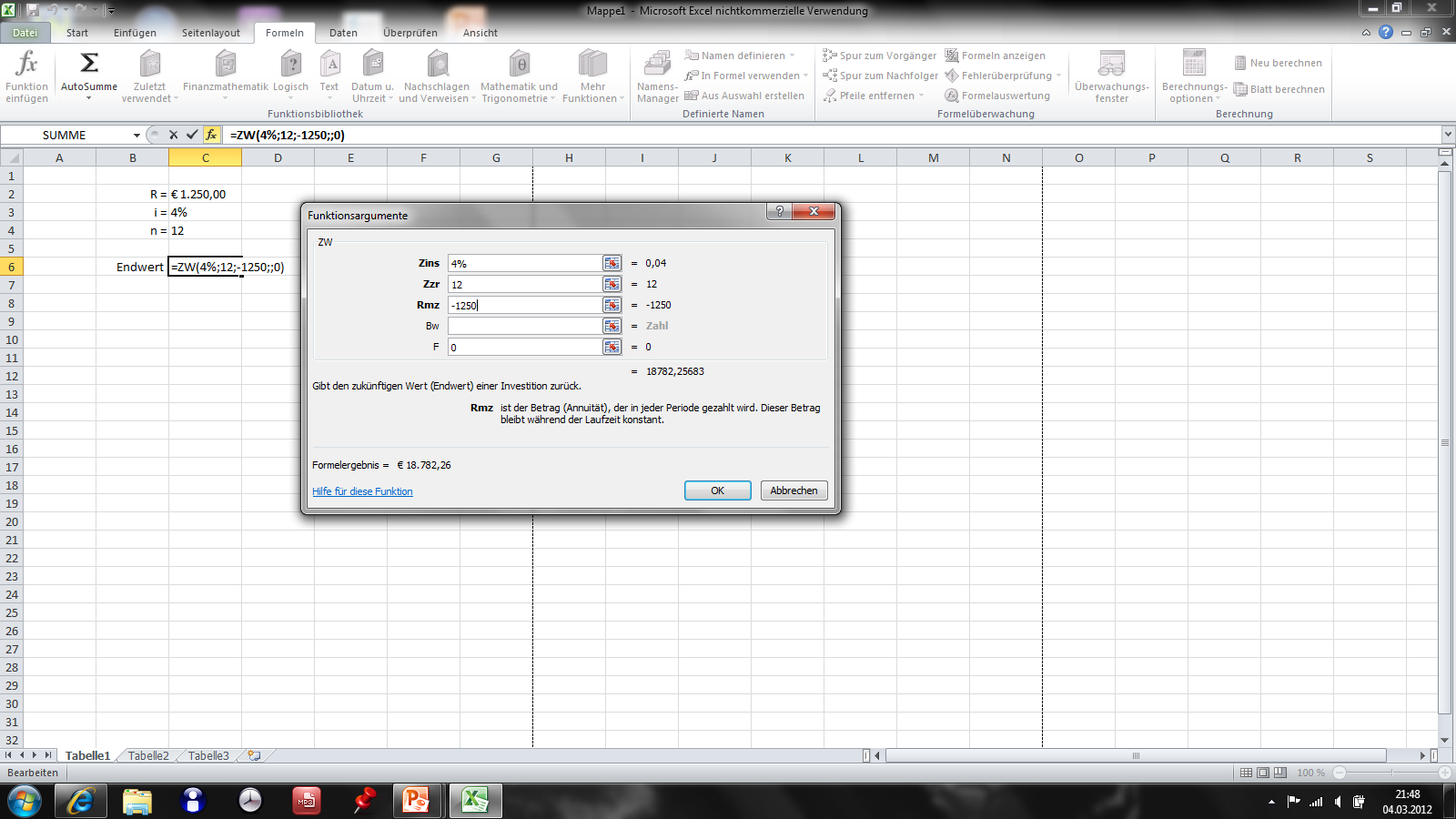 <- nachschüssig
Lösung (händisch)
En= R*(1+i)n-1
i
E12=1250*(1+0,04)12-1
		0,04


E12= 18.782,26 €